ỦY BAN NHÂN DÂN QUẬN PHÚ NHUẬN 
TRƯỜNG TIỂU HỌC NGUYỄN ĐÌNH CHÍNH
CHÍNH TẢ (Tập chép)
BÀI: CHỊ EM
Thứ tư ngày 6 tháng 10 năm 2021
Chính tả (tập chép)
Chị em
Cái ngủ mày ngủ cho ngoan
Để chị trải chiếu, buông màn cho em.
Chổi ngoan mau quét sạch thềm,
Hòn bi thức đợi lim dim chân tường.
Đàn gà ngoan chớ ra vườn,
Luống rau tay mẹ mới ươm đầu hồi.
Mẹ về, trán ướt mồ hôi,
Nhìn hai cái ngủ chung lời hát ru.
Trần Đắc Trung
Tìm hiểu nội dung bài
Người chị trong bài thơ làm những việc gì?
Chị trải chiếu, buông màn, ru em ngủ.
Chị quét sạch thềm.
Chị đuổi gà không cho phá vườn rau.
Chị ngủ cùng em.
Những chữ nào trong bài được viết hoa?
- Các chữ đầu dòng của mỗi câu thơ.
Bài thơ viết theo thể thơ gì?
- Thơ lục bát, dòng trên 6 chữ, dòng dưới 8 chữ.
Cách trình bày bài thơ lục bát thế nào?
- Chữ đầu của dòng thơ 6 chữ viết cách lề vở 2 ô; chữ đầu dòng
 thơ 8 chữ viết cách lề vở 1 ô.
Học sinh rèn viết từ khó vào nháp
buông màn
lim dim
ươm
trán
Viết bài vào vở VCCV/9
Học sinh nhìn sách TV hoặc nhìn màn hình.
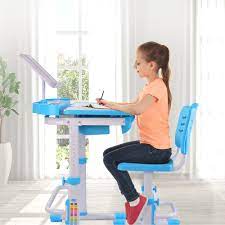 Chính tả (tập chép)
Chị em
Cái ngủ mày ngủ cho ngoan
Để chị trải chiếu, buông màn cho em.
Chổi ngoan mau quét sạch thềm,
Hòn bi thức đợi lim dim chân tường.
Đàn gà ngoan chớ ra vườn,
Luống rau tay mẹ mới ươm đầu hồi.
Mẹ về, trán ướt mồ hôi,
Nhìn hai cái ngủ chung lời hát ru.
Trần Đắc Trung
Vở Bài tập TV/13
1. Điền vào chỗ trống ăc hoặc oăc
đọc ngắc ngứ 
    ngoắc tay nhau
   dấu ngoặc đơn
[Speaker Notes: CÁC EM GIẢI LAO]
2. Tìm các từ:
a.Chứa tiếng bắt đầu bằng tr hoặc ch, có nghĩa như sau:
chung
- Trái với nghĩa riêng:
- Cùng nghĩa với leo:
trèo
chậu
- Vật đựng nước để rửa mặt, rửa tay, rửa rau:
b.Chứa tiếng có thanh hỏi hoặc thanh ngã, có nghĩa như sau:
- Trái nghĩa với đóng:
mở
- Cùng nghĩa với vỡ:
bể
mũi
- Bộ phận ở trên mặt dùng để thở và ngửi:
Xem lại bài chính tả, các em nhớ sửa lỗi
Chuẩn bị bài tuần 4